Figure 8.  Electron micrographs of layer V of the cortex showing immunoreactivity for mGluR1α in interneurons at P15 as ...
Cereb Cortex, Volume 12, Issue 6, June 2002, Pages 625–638, https://doi.org/10.1093/cercor/12.6.625
The content of this slide may be subject to copyright: please see the slide notes for details.
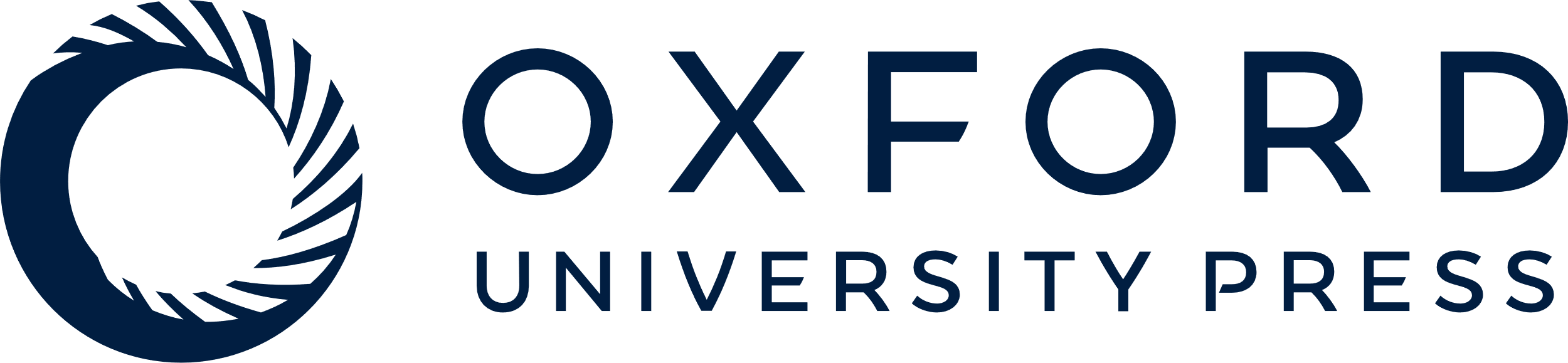 [Speaker Notes: Figure 8.  Electron micrographs of layer V of the cortex showing immunoreactivity for mGluR1α in interneurons at P15 as demonstrated by a pre-embedding immunoperoxidase method. (A,B) Aggregates of immunoperoxidase reaction product were mainly associated with the somatic plasma membrane (arrows) and also with the cytoplasmic face of membranes of the endoplasmic reticulum. The soma received abundant synaptic contacts with axon terminals (b) and immunolabeling for the receptor could be seen very close to these synapses (arrow in figure B). The proximal (D in C and D) and distal dendrites (D in E) of these interneurons were immunolabeled for mGluR1α and often surrounded by axon terminals (b), forming symmetrical or asymmetrical synapses. Scale bars: 1 μm (A); 0.5 μm (C–E).


Unless provided in the caption above, the following copyright applies to the content of this slide: © Oxford University Press]